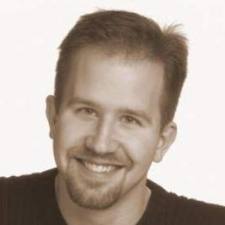 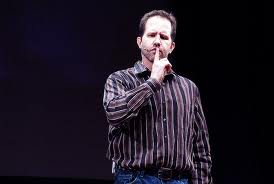 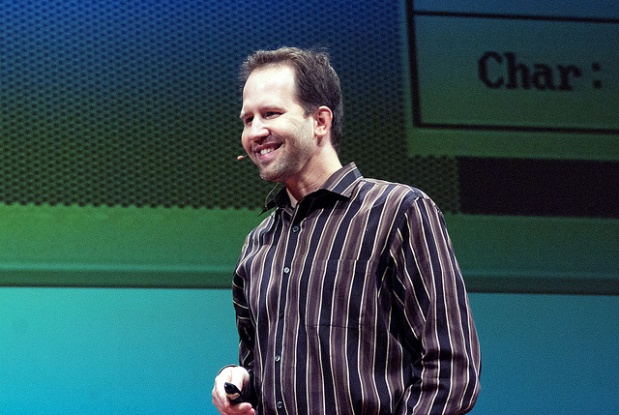 One ASP.NET – Open Source, .NET and the Cloud
Scott Hanselman

Aberdeen 12th July 2012
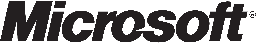 Housekeeping
Fire Alarm

Washrooms

Mobile ‘phones

Feedback
Is important to us and to Microsoft
Details will only be used to call you about the Dev Camps
http://privacy.microsoft.com/en-gb/default.mspx
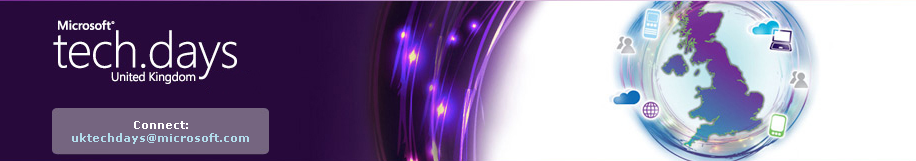 Windows 8 App Excellence Labs
Windows Phone Camps

London / Reading throughout July
Coming to Scotland August / September

http://uktechdays.cloudapp.net/upcoming-events.aspx
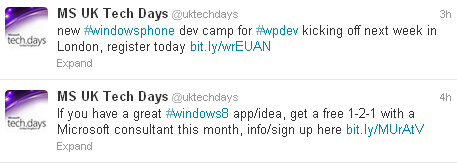 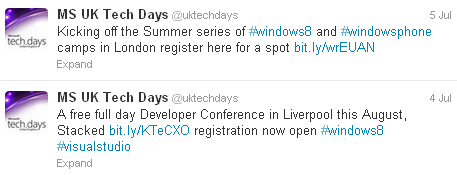 Programming Metro-style Apps Workshop
Edinburgh
Thursday 13th September
Presenter: Matthew Baxter-Reynolds (@mbrit)
Established author of many books and writes for the Guardian’s technology section
Venue TBC
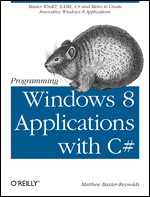 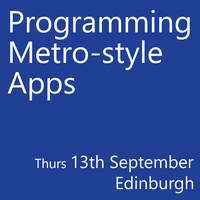 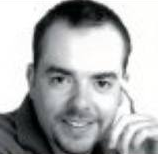 Developer Developer Developer North
Bradford
Saturday 13th October
University of Bradford
Campus TBC
developerdeveloperdeveloper.com/north2
@dddnorth
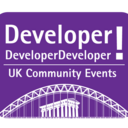 DunDDD
Dundee
Saturday 17th November
University of Dundee
Queen Mother Building
One track dedicated to NoSQL
One track dedicated to Workshops
Two other tracks
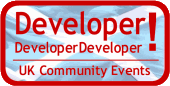